Main TitleAnd Second Line
SUBTITLE OR FURTHER DESCRIPTION, AS NECESSARY – CAN BE MULTIPLE LINES
PRESENTER NAME, DATE,OR OTHER ADDITIONALINFORMATION
CONTENT HEADLINESECOND LINE AS NEEDED
Lorem ipsum dolor sit amet, consectetur adipiscing elit.
Nunc efficitur urna a purus pretium congue vitae at nibh.
Nulla ac dolor id elit tincidunt vehicula.
Curabitur luctus ligula vestibulum nulla fermentum, in bibendum lectus porta.
Nam scelerisque felis sed ante semper, ut laoreet libero sollicitudin.
Vivamus sed lorem id erat lobortis maximus.
Donec id mi vel mauris sodales egestas bibendum sed lectus.
Integer rutrum felis a ex scelerisque molestie.
Maecenas non est sit amet est sollicitudin commodo eget eget felis.
Cras sed velit ac mauris feugiat consequat.
Sed a dolor sit amet est condimentum tempus ut nec tortor.
Sed sit amet nunc sollicitudin, vulputate nisl at, sagittis lacus.
SECTION TITLE CARD
[NOTE: single-line if possible, with balanced outline on all sides]
OPTIONAL SECTION TITLE
CONTENT HEADLINESECOND LINE AS NEEDED
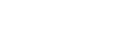 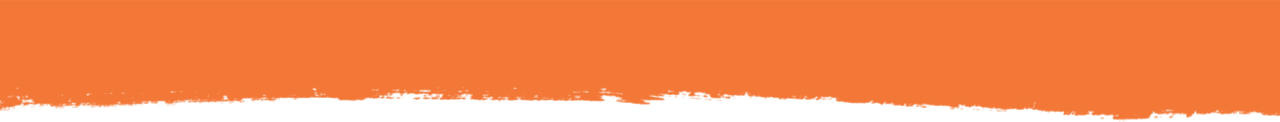 Main Title v. 2And Second Line
SUBTITLE OR FURTHER DESCRIPTION, AS NECESSARY – CAN BE MULTIPLE LINES
PRESENTER NAME, DATE,OR OTHER ADDITIONALINFORMATION
OPTIONAL SECTION TITLE
CONTENT TITLEPLUS SECOND LINE AS NEEDED
Nunc efficitur urna a purus pretium congue vitae at nibh.
Nulla ac dolor id elit tincidunt vehicula.
Curabitur luctus ligula vestibulum nulla fermentum, in bibendum lectus porta.
Nam scelerisque felis sed ante semper, ut laoreet libero sollicitudin.
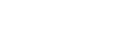 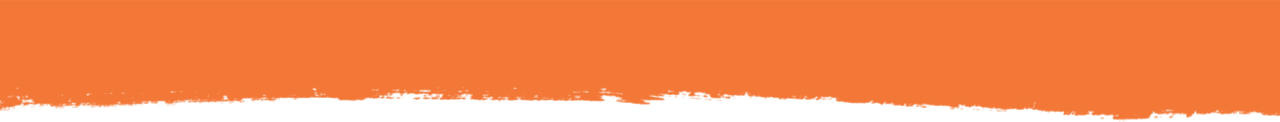 SECTION TITLE CARD v.2
[NOTE: single-line if possible, with balanced outline on all sides]
OPTIONAL SECTION TITLE
CONTENT HEADLINESECOND LINE AS NEEDED
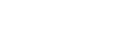 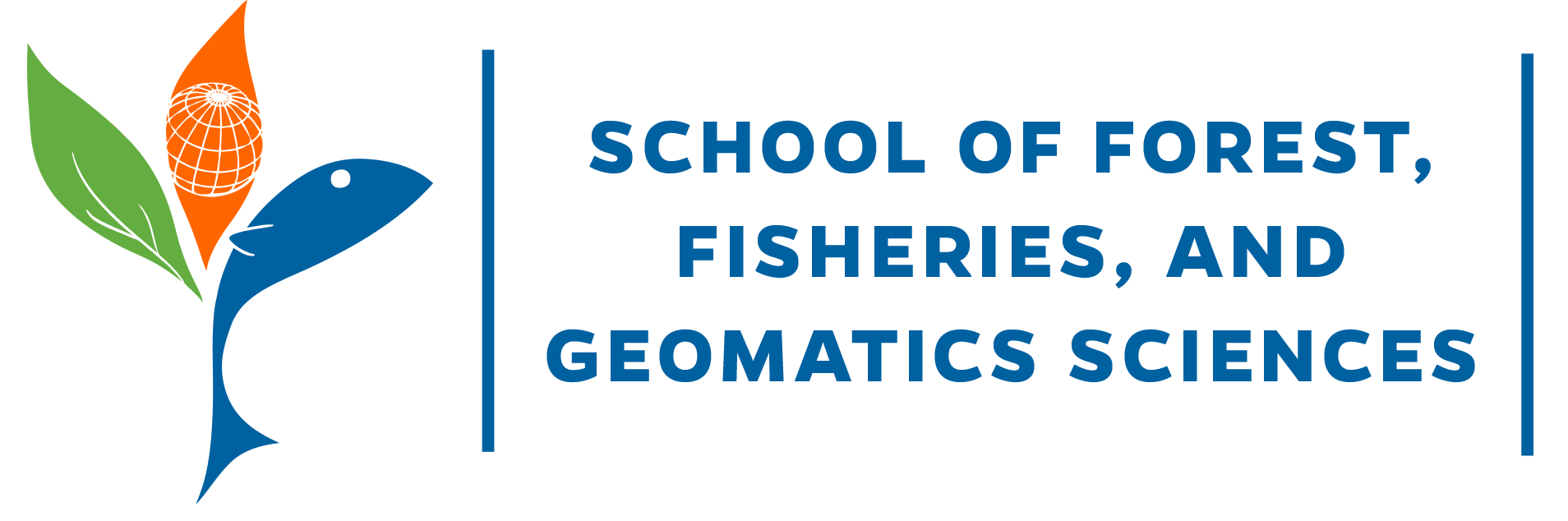 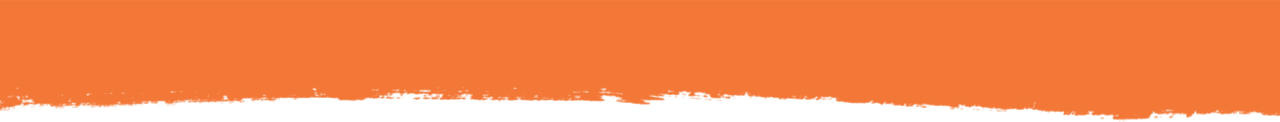 THIS PAGE HAS EXTRA ELEMENTS ON IT 
FOR YOU TO COPY/ALTER/USE AS NEEDED
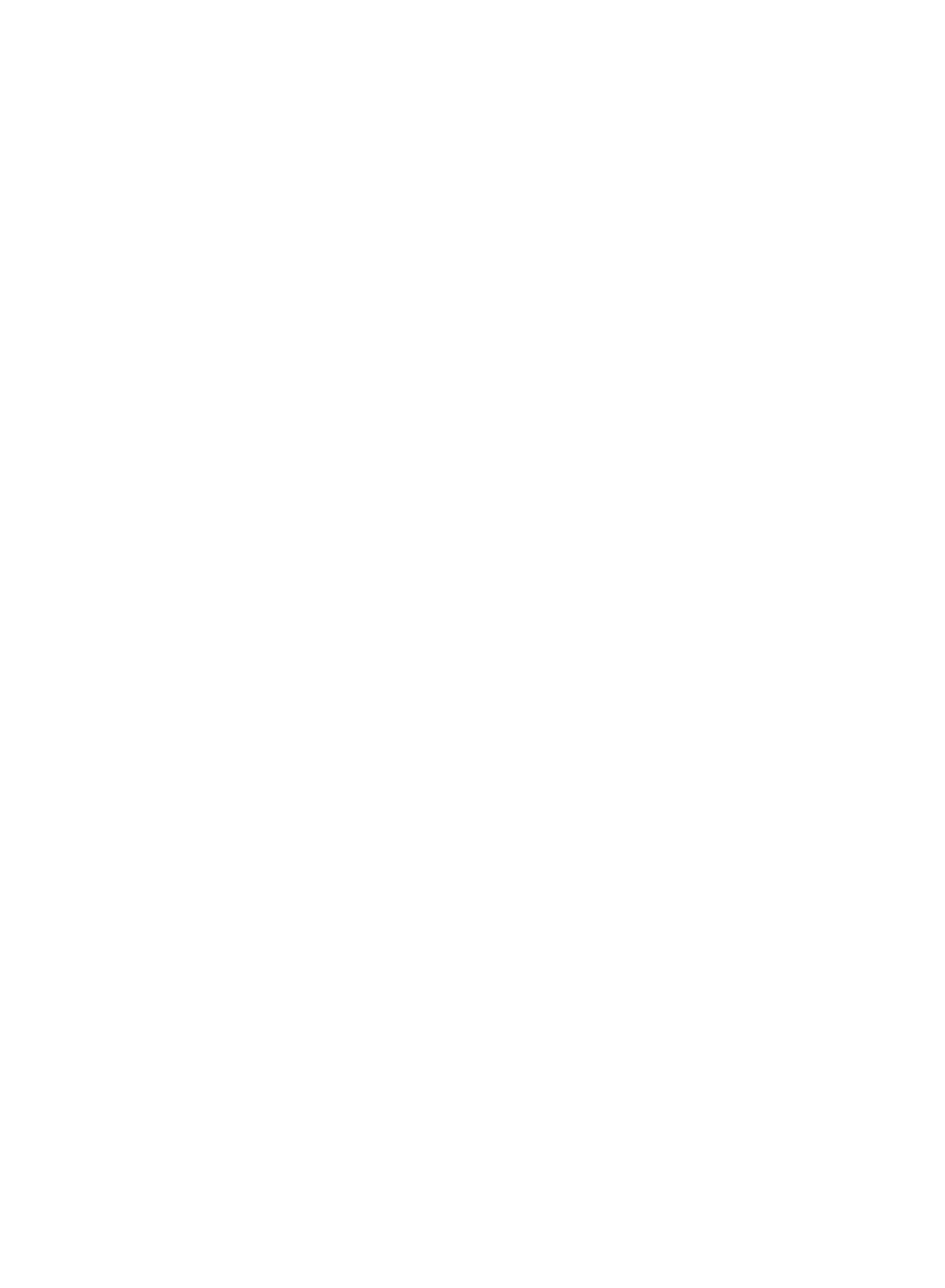 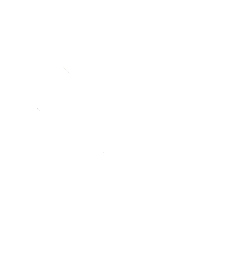 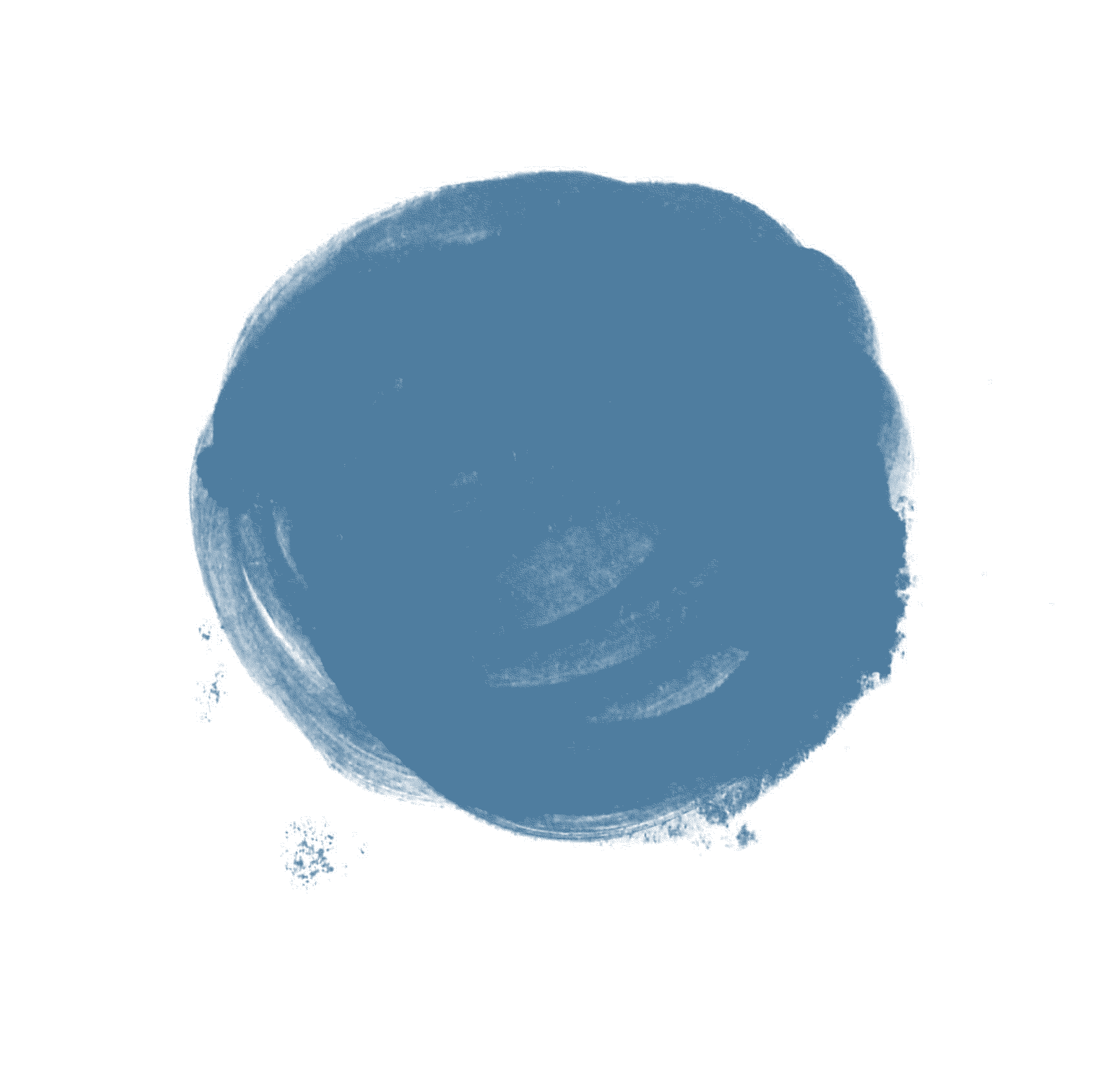 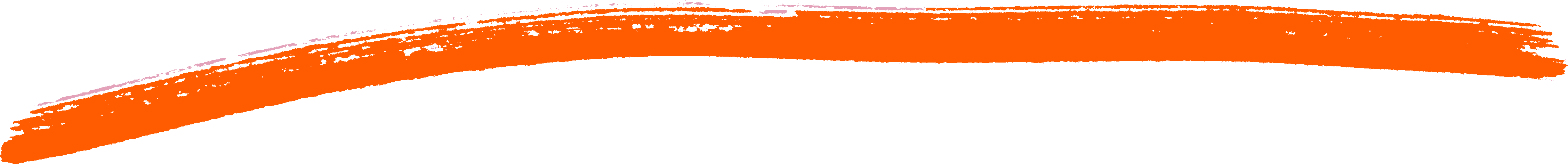 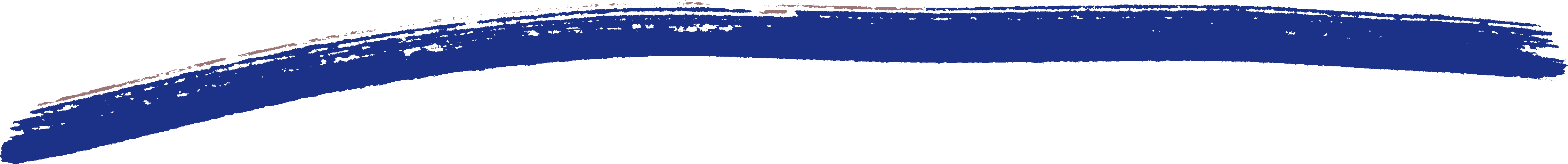 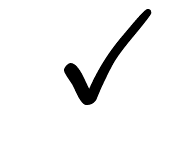 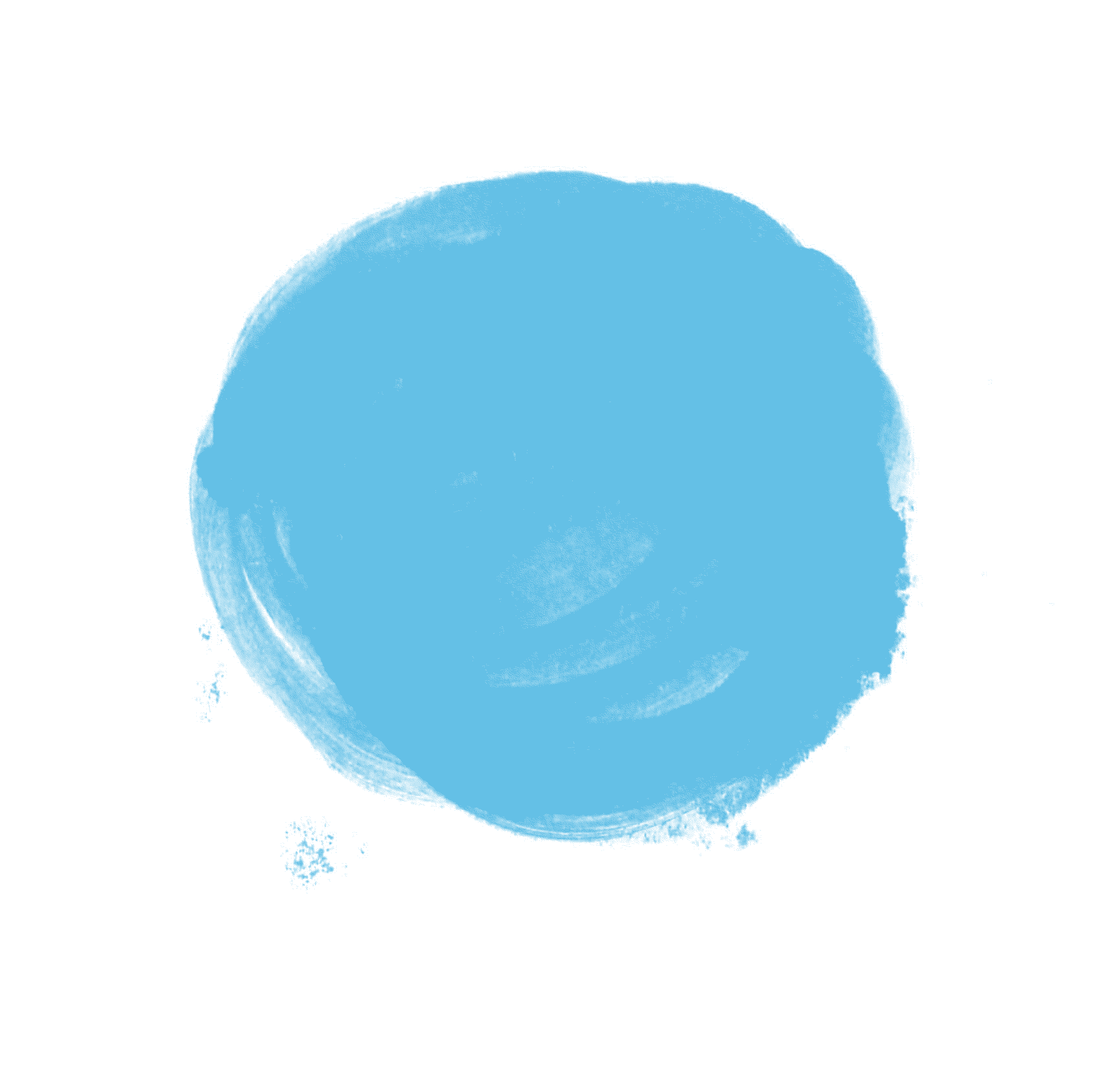 TEXT WITH IMAGE BACK-GROUND
TEXT WITH IMAGE BACK-GROUND
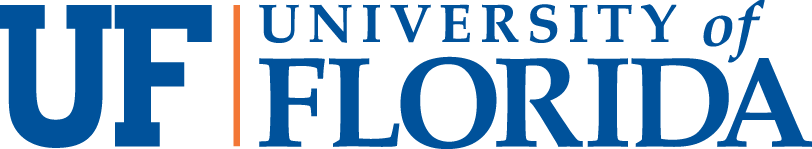 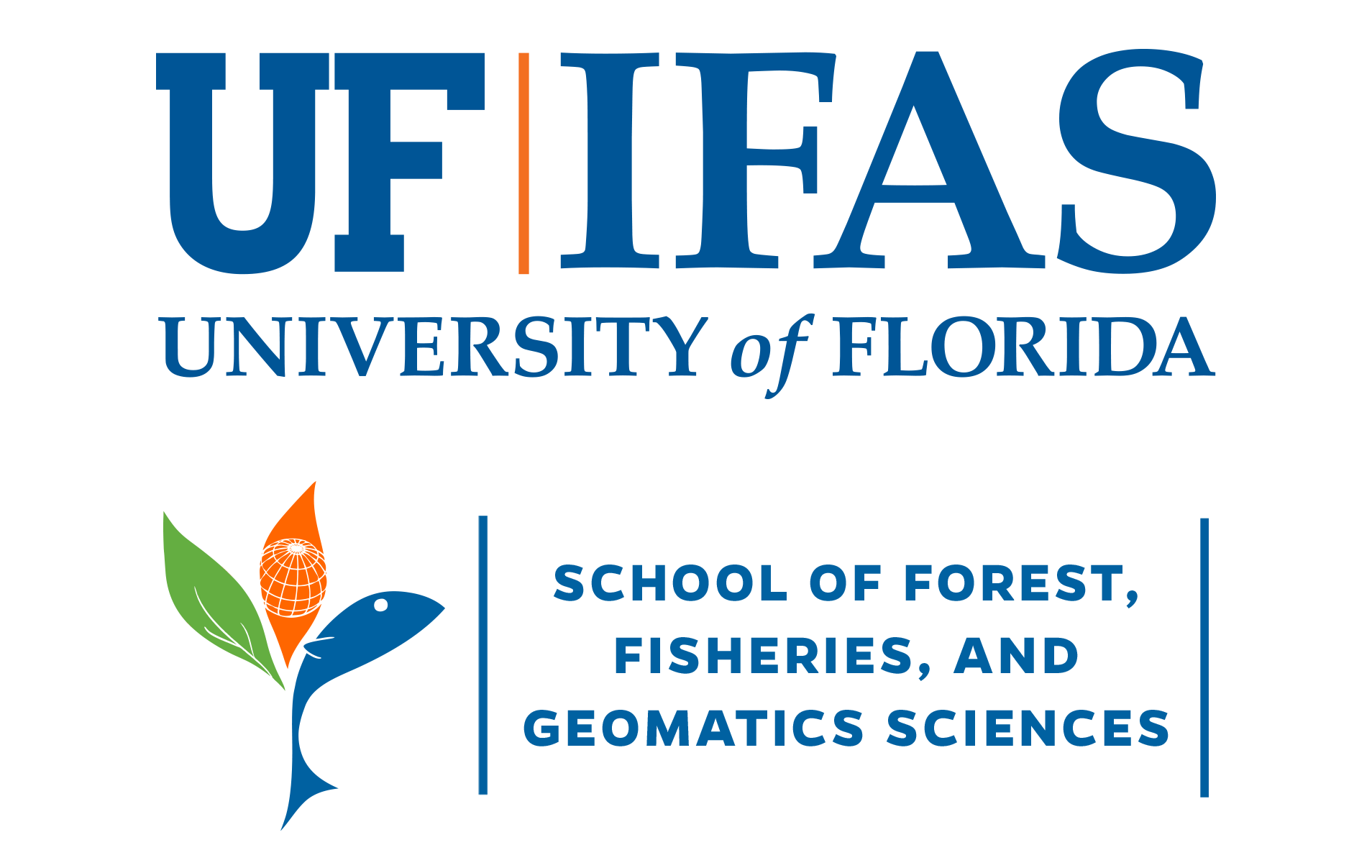 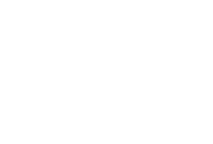 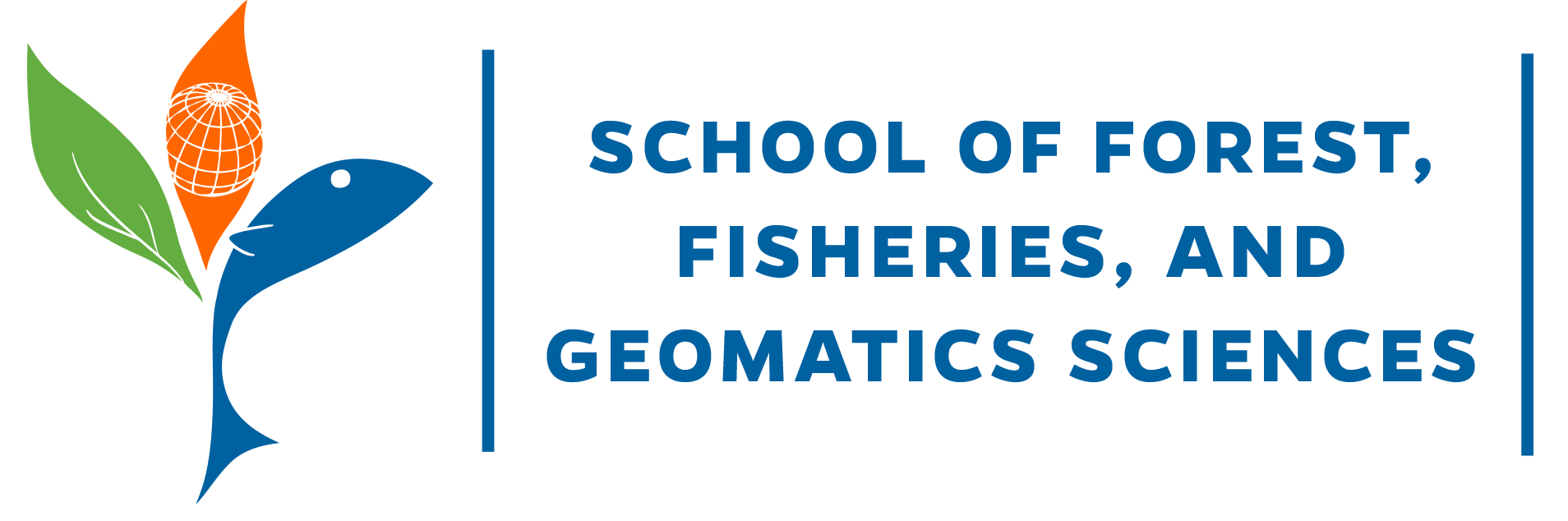